Московская областная  организация
Общероссийского Профсоюза образования
Об изменениях  законодательствав области охраны труда
Главный технический инспектор труда
Антонов Александр Александрович
Тел.: 8 (499) 263-19-54
1
Федеральный закон от 31 июля 2020 г. N 247-ФЗ "Об обязательных требованиях в Российской Федерации"
Статья 1. Сфера применения настоящего Федерального закона
1. Настоящий Федеральный закон определяет правовые и организационные основы установления и оценки применения содержащихся в нормативных правовых актах требований, которые связаны с осуществлением предпринимательской и иной экономической деятельности и оценка соблюдения которых осуществляется в рамках государственного контроля (надзора), муниципального контроля, привлечения к административной ответственности, предоставления лицензий и иных разрешений, аккредитации, оценки соответствия продукции, иных форм оценки и экспертизы (далее - обязательные требования).
…
2
Федеральный закон от 31 июля 2020 г. N 247-ФЗ "Об обязательных требованиях в Российской Федерации"
Статья 15. Обеспечение реализации положений настоящего Федерального закона ("регуляторная гильотина")
1. Правительством Российской Федерации до 1 января 2021 года в соответствии с определенным им перечнем видов государственного контроля (надзора) обеспечиваются признание утратившими силу, не действующими на территории Российской Федерации и отмена нормативных правовых актов Правительства Российской Федерации, федеральных органов исполнительной власти, правовых актов исполнительных и распорядительных органов государственной власти РСФСР и Союза ССР, содержащих обязательные требования, соблюдение которых оценивается при осуществлении государственного контроля (надзора)
… 
4. Правительство Российской Федерации вправе определить перечень нормативных правовых актов либо групп нормативных правовых актов, в отношении которых положения частей 1, 2 и 3 настоящей статьи не применяются.
3
Результаты регуляторной гильотины в области охраны труда
СОХРАНЕНО 122 ДОКУМЕНТОВ
1. Постановление Правительства РФ от 31.12.2020 № 2467 «Об утверждении перечня нормативных правовых актов, … содержащих обязательные требования, в отношении которых не применяются положения частей 1, 2 и 3 статьи 15 Федерального закона «Об обязательных требованиях в Российской Федерации» 
ОТМЕНЕНО 290 ДОКУМЕНТОВ
2 Постановление Правительства РФ от 04.08.2020 № 1181 «О признании утратившими силу некоторых актов, … содержащих обязательные требования, …» 61 документ
3. Приказ Минкомсвязи России от 12.08.2020 № 394 «О признании утратившими силу некоторых правовых актов в области охраны труда в сфере связи, массовых коммуникаций и информационных технологий» 33 документа
4. Приказ Минэкономразвития России от 02.09.2020 № 566 «О признании не подлежащими применению актов Министерства экономики Российской Федерации» 124 документа
5. Приказ Минздрава России от 17.08.2020 № 853 «О признании утратившими силу ведомственных актов федеральных органов исполнительной власти, содержащих обязательные требования в сфере охраны труда» 2 документа
6. Приказ Минтранса России от 14.08.2020 № 308 «О признании утратившими силу актов Министерства транспорта Российской Федерации по вопросам охраны труда» 70 документов
4
Результаты реализации механизма регуляторной гильотины в области охраны труда
5
СОКРАЩЕНИЕ НА 93,3 %
Общие изменения для всех правил по охране труда
1) Права работодателя:
• устанавливать дополнительные требования безопасности исходя из оценки уровня профессионального риска. При этом, такие требования должны содержаться в инструкциях по охране труда, доводиться до работника в виде распоряжений, указаний, инструктажа;
• в целях контроля за безопасным производством работ применять приборы, устройства, оборудование и (или) комплекс (систему) приборов, устройств, оборудования, обеспечивающие дистанционную видео-, аудио или иную фиксацию процессов производства работ
• вести документооборот в области охраны труда в электронном виде с использованием электронной подписи;
• оформлять единый наряд допуск на несколько видов работ (при совместном их производстве).
2) Обязанность работодателя:
• при организации выполнения работ, связанных с воздействием на работников травмоопасных производственных факторов, работодатель обязан принять меры по их исключению или снижению профессионального риска травмирования до допустимого уровня.
3) Срок действия правил 5 лет.
6
Федеральный закон от 2 июля 2021 г. N 311-ФЗ"О внесении изменений в Трудовой кодекс РФ"
7
Федеральный закон от 2 июля 2021 г. N 311-ФЗ"О внесении изменений в Трудовой кодекс РФ"
Статья 209.1. Основные принципы обеспечения безопасности труда
Основными принципами обеспечения безопасности труда являются:
предупреждение и профилактика опасностей;
минимизация повреждения здоровья работников.

Принцип предупреждения и профилактики опасностей означает, что работодатель систематически должен реализовывать мероприятия по улучшению условий труда, включая ликвидацию или снижение уровней профессиональных рисков или недопущение повышения их уровней, с соблюдением приоритетности реализации таких мероприятий.
Принцип минимизации повреждения здоровья работников означает, что работодателем должны быть предусмотрены меры, обеспечивающие постоянную готовность к локализации (минимизации) и ликвидации последствий реализации профессиональных рисков.
8
Федеральный закон от 2 июля 2021 г. N 311-ФЗ"О внесении изменений в Трудовой кодекс РФ"
Статья 212. Государственные нормативные требования охраны труда и национальные стандарты безопасности труда
Государственными нормативными требованиями охраны труда устанавливаются правила, процедуры, критерии и нормативы, направленные на сохранение жизни и здоровья работников в процессе трудовой деятельности.
…
Государственные нормативные требования охраны труда обязательны для исполнения юридическими и физическими лицами при осуществлении ими любых видов деятельности, в том числе …
9
Федеральный закон от 2 июля 2021 г. N 311-ФЗ"О внесении изменений в Трудовой кодекс РФ"
Статья 214. Обязанности работодателя в области охраны труда
Обязанности по обеспечению безопасных условий и охраны труда возлагаются на работодателя.
Работодатель обязан создать безопасные условия труда исходя из комплексной оценки технического и организационного уровня рабочего места, а также исходя из оценки факторов производственной среды и трудового процесса, которые могут привести к нанесению вреда здоровью работников.
Работодатель обязан обеспечить:
…;
создание и функционирование системы управления охраной труда;
…
систематическое выявление опасностей и профессиональных рисков, их регулярный анализ и оценку;
реализацию мероприятий по улучшению условий и охраны труда;
…
расследование и учет несчастных случаев на производстве и профессиональных заболеваний, учет и рассмотрение причин и обстоятельств событий, приведших к возникновению микроповреждений (микротравм), …
10
Федеральный закон от 2 июля 2021 г. N 311-ФЗ"О внесении изменений в Трудовой кодекс РФ"
Статья 214. Обязанности работодателя в области охраны труда
Работодатель обязан обеспечить:
информирование работников об условиях и охране труда на их рабочих местах, о существующих профессиональных рисках и их уровнях, а также о мерах по защите от воздействия вредных и (или) опасных производственных факторов, имеющихся на рабочих местах, о предоставляемых им гарантиях, полагающихся им компенсациях и средствах индивидуальной защиты, об использовании приборов, устройств, оборудования и (или) комплексов (систем) приборов, устройств, оборудования, обеспечивающих дистанционную видео-, аудио- или иную фиксацию процессов производства работ, в целях контроля за безопасностью производства работ;
ведение реестра (перечня) нормативных правовых актов (в том числе с использованием электронных вычислительных машин и баз данных), содержащих требования охраны труда, в соответствии со спецификой своей деятельности, а также доступ работников к актуальным редакциям таких нормативных правовых актов;
11
Федеральный закон от 2 июля 2021 г. N 311-ФЗ"О внесении изменений в Трудовой кодекс РФ"
Статья 214.2. Права работодателя в области охраны труда
Работодатель имеет право:
использовать в целях контроля за безопасностью производства работ приборы, устройства, оборудование и (или) комплексы (системы) приборов, устройств, оборудования, обеспечивающих дистанционную видео-, аудио- или иную фиксацию процессов производства работ, обеспечивать хранение полученной информации;
вести электронный документооборот в области охраны труда;
предоставлять дистанционный доступ к наблюдению за безопасным производством работ, а также к базам электронных документов работодателя в области охраны труда федеральному органу исполнительной власти, уполномоченному на осуществление федерального государственного контроля (надзора) за соблюдением трудового законодательства и иных нормативных правовых актов, содержащих нормы трудового права, и его территориальным органам (государственным инспекциям труда в субъектах Российской Федерации).
12
Федеральный закон от 2 июля 2021 г. N 311-ФЗ"О внесении изменений в Трудовой кодекс РФ"
Статья 216.2. Право работника на получение информации об условиях и охране труда
Каждый работник имеет право на получение актуальной и достоверной информации об условиях и охране труда на его рабочем месте, о существующих профессиональных рисках и их уровнях, а также о мерах по защите от воздействия вредных и (или) опасных производственных факторов, имеющихся на рабочем месте, о предоставляемых ему гарантиях, полагающихся ему компенсациях и средствах индивидуальной защиты, об использовании приборов, устройств, оборудования и (или) комплексов (систем) приборов, устройств, оборудования, обеспечивающих дистанционную видео-, аудио- или иную фиксацию процессов производства работ, в целях контроля за безопасностью производства работ.
Обязанность предоставления указанной в настоящей статье информации возлагается на работодателя, а также на соответствующие государственные органы и общественные организации при наличии у них такой информации…
13
Информирование работников об условиях и охране труда
Приказ Министерства труда и социальной защиты РФ от 29 октября 2021 г. N 773н «Об утверждении форм (способов) информирования работников об их трудовых правах, включая право на безопасные условия и охрану труда, и примерного перечня информационных материалов в целях информирования работников об их трудовых правах, включая право на безопасные условия и охрану труда»
Приказ Министерства труда и социальной защиты РФ от 17 декабря 2021 г. N 894 «Об утверждении рекомендаций по размещению работодателем информационных материалов в целях информирования работников об их трудовых правах, включая право на безопасные условия и охрану труда»
14
Федеральный закон от 2 июля 2021 г. N 311-ФЗ"О внесении изменений в Трудовой кодекс РФ"
Статья 217. Система управления охраной труда
Система управления охраной труда - комплекс взаимосвязанных и взаимодействующих между собой элементов, устанавливающих политику и цели в области охраны труда у конкретного работодателя и процедуры по достижению этих целей.
Работодатель обязан обеспечить создание и функционирование системы управления охраной труда.
15
Система управления охраной труда
Приказ Министерства труда и социальной защиты РФ от 29 октября 2021 г. N 776н «Об утверждении Примерного положения о системе управления охраной труда»
16
Федеральный закон от 2 июля 2021 г. N 311-ФЗ"О внесении изменений в Трудовой кодекс РФ"
Статья 218. Профессиональные риски
При обеспечении функционирования системы управления охраной труда работодателем должны проводиться системные мероприятия по управлению профессиональными рисками на рабочих местах, связанные с выявлением опасностей, оценкой и снижением уровней профессиональных рисков.
Профессиональные риски в зависимости от источника их возникновения подразделяются на риски травмирования работника и риски получения им профессионального заболевания. 
Выявление опасностей осуществляется путем обнаружения, распознавания и описания опасностей, включая их источники, условия возникновения и потенциальные последствия при управлении профессиональными рисками.
Опасности подлежат обнаружению, распознаванию и описанию в ходе проводимого работодателем контроля за состоянием условий и охраны труда и соблюдением требований охраны труда в структурных подразделениях и на рабочих местах, при проведении расследования несчастных случаев на производстве и профессиональных заболеваний, а также при рассмотрении причин и обстоятельств событий, приведших к возникновению микроповреждений (микротравм).
17
Оценка профессиональных рисков
Приказ Министерства труда и социальной защиты РФ от 31 января 2022 г. №36 «Об утверждении Рекомендаций по классификации, обнаружению, распознаванию и описанию опасностей»
Приказ Министерства труда и социальной защиты РФ от 28 декабря 2021 г. №926 «Об утверждении Рекомендаций по выбору методов оценки уровней профессиональных рисков и по снижению уровней таких рисков»
18
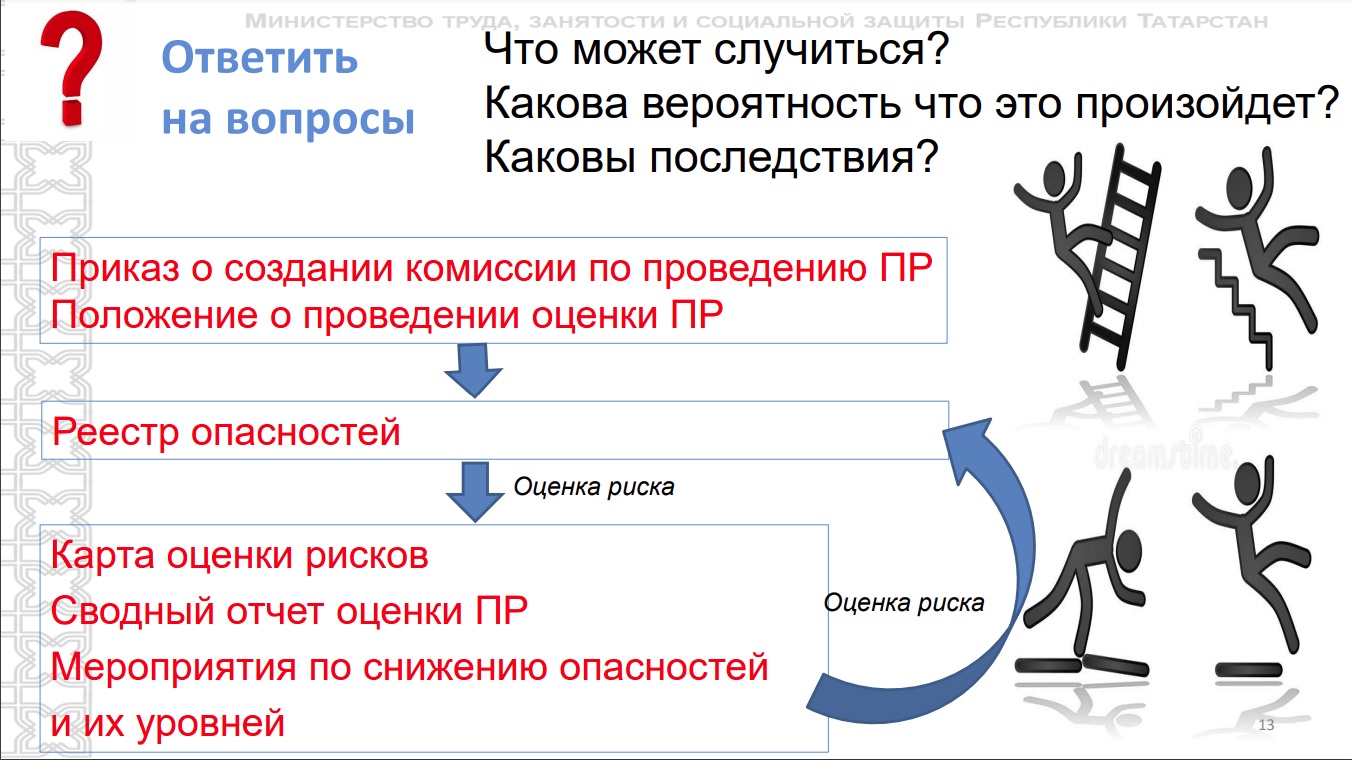 19
20
Федеральный закон от 2 июля 2021 г. N 311-ФЗ"О внесении изменений в Трудовой кодекс РФ"
Статья 219. Обучение по охране труда
Обучение по охране труда - процесс получения работниками, в том числе руководителями организаций, а также работодателями - индивидуальными предпринимателями знаний, умений, навыков, позволяющих формировать и развивать необходимые компетенции с целью обеспечения безопасности труда, сохранения жизни и здоровья. …
Обучение по охране труда предусматривает получение знаний, умений и навыков в ходе проведения:
инструктажей по охране труда;
стажировки на рабочем месте (для определенных категорий работников);
обучения по оказанию первой помощи пострадавшим;
обучения по использованию (применению) средств индивидуальной защиты;
обучения по охране труда у работодателя, в том числе обучения безопасным методам и приемам выполнения работ, или в организациях, оказывающих услуги по проведению обучения по охране труда.
21
Обучение по охране труда
Постановление Правительства РФ от 24 декабря 2021 г. N 2464 «О порядке обучения по охране труда и проверки знания требований охраны труда» (с 01 сентября 2022 г.)
Приказ Министерства труда и социальной защиты РФ от 29 октября 2021 г. N 772н «Об утверждении основных требований к порядку разработки и содержанию правил и инструкций по охране труда, разрабатываемых работодателем»
22
Федеральный закон от 2 июля 2021 г. N 311-ФЗ"О внесении изменений в Трудовой кодекс РФ"
Статья 220. Медицинские осмотры некоторых категорий работников
Работники, занятые на работах с вредными и (или) опасными условиями труда …, проходят обязательные предварительные (при поступлении на работу) и периодические …медицинские осмотры для определения пригодности этих работников для выполнения поручаемой работы и предупреждения профессиональных заболеваний. ...
Работники организаций пищевой промышленности, общественного питания и торговли, водопроводных сооружений, медицинских организаций и детских учреждений, а также некоторых других работодателей проходят указанные медицинские осмотры в целях охраны здоровья населения, предупреждения возникновения и распространения заболеваний.
Работники, осуществляющие отдельные виды деятельности, проходят обязательное психиатрическое освидетельствование. …
Предусмотренные настоящей статьей медицинские осмотры и психиатрические освидетельствования осуществляются за счет средств работодателя, если иное не установлено законодательством Российской Федерации.
23
Медицинские осмотры
Приказ Министерства здравоохранения РФ от 28 января 2021 г. N 29н "Об утверждении Порядка проведения обязательных предварительных и периодических медицинских осмотров работников, предусмотренных частью четвертой статьи 213 Трудового кодекса Российской Федерации, перечня медицинских противопоказаний к осуществлению работ с вредными и (или) опасными производственными факторами, а также работам, при выполнении которых проводятся обязательные предварительные и периодические медицинские осмотры"
24
Психиатрическое освидетельствование(БЫЛО!!!)
Постановление Совета Министров - Правительства РФ от 28 апреля 1993 г. N 377 "О реализации Закона Российской Федерации «О психиатрической помощи и гарантиях прав граждан при ее оказании»
Постановление Правительства РФ от 23 сентября 2002 г. N 695 «О прохождении обязательного психиатрического освидетельствования работниками, осуществляющими отдельные виды деятельности, в том числе деятельность, связанную с источниками повышенной опасности (с влиянием вредных веществ и неблагоприятных производственных факторов), а также работающими в условиях повышенной опасности»
25
Психиатрическое освидетельствование(СТАЛО!!!)
Согласно ч. 8 ст. 220 ТК РФ отдельные категории работников обязаны проходить обязательное психиатрическое освидетельствование. 
Минздрав России с 1 сентября 2022 года ввел новый Порядок прохождения психиатрического освидетельствования, его периодичность, и виды деятельности, при осуществлении которых освидетельствование обязательно. Новый порядок введен приказом Минздрава РФ от 20.05.2022 № 432н с 1 сентября 2022 года. 
Приказ Минздрава РФ от 20.05.2022 № 342н вступает в силу одновременно с отменой постановления Правительства РФ от 23.09.2002 № 695 (Письмо Минздрава от 20.06.2022 № 30-0/3066769-14500).
26
Федеральный закон от 2 июля 2021 г. N 311-ФЗ"О внесении изменений в Трудовой кодекс РФ"
Статья 221. Обеспечение работников средствами индивидуальной защиты
Для защиты от воздействия вредных и (или) опасных факторов производственной среды и (или) загрязнения, а также на работах, выполняемых в особых температурных условиях, работникам бесплатно выдаются средства индивидуальной защиты и смывающие средства…
Средства индивидуальной защиты включают в себя специальную одежду, специальную обувь, дерматологические средства защиты, средства защиты органов дыхания, рук, головы, лица, органа слуха, глаз, средства защиты от падения с высоты и другие средства индивидуальной защиты…
Работодатель за счет своих средств обязан в соответствии с установленными нормами обеспечивать своевременную выдачу средств индивидуальной защиты, их хранение, а также стирку, химическую чистку, сушку, ремонт и замену средств индивидуальной защиты.
27
Обеспечение СИЗ
Приказ Министерства труда и социальной защиты РФ от 29 октября 2021 г. N 766н «Об утверждении Правил обеспечения работников средствами индивидуальной защиты и смывающими средствами» (с 01 сентября 2023г.)
Приказ Министерства труда и социальной защиты РФ от 29 октября 2021 г. N 767н «Об утверждении Единых типовых норм выдачи средств индивидуальной защиты и смывающих средств» (с 01 сентября 2023г.)
28
Федеральный закон от 2 июля 2021 г. N 311-ФЗ"О внесении изменений в Трудовой кодекс РФ"
Статья 223. Служба охраны труда у работодателя
В целях обеспечения соблюдения требований охраны труда, осуществления контроля за их выполнением у каждого работодателя, осуществляющего производственную деятельность, численность работников которого превышает 50 человек, создается служба охраны труда или вводится должность специалиста по охране труда.
Работодатель, численность работников которого не превышает 50 человек, принимает решение о создании службы охраны труда или введении должности специалиста по охране труда с учетом специфики своей производственной деятельности.
При отсутствии у работодателя, указанного в части второй настоящей статьи, службы охраны труда, специалиста по охране труда, имеющего соответствующее образование, их функции осуществляют работодатель - индивидуальный предприниматель (лично), руководитель организации, другой уполномоченный работодателем работник либо организация или индивидуальный предприниматель,…
Структура службы охраны труда в организации и численность работников службы охраны труда определяются работодателем с учетом рекомендаций…
29
Служба охраны труда
Письмо Министерства образования Московской области от 15.12.2021 г. № Исх-26543/16-18ф
30
Служба охраны труда
Приказ Министерства труда и социальной защиты РФ от 31 января 2022 г. N 37 «Об утверждении Рекомендаций по структуре службы охраны труда в организации и по численности работников службы охраны труда»
31
Федеральный закон от 2 июля 2021 г. N 311-ФЗ"О внесении изменений в Трудовой кодекс РФ"
Статья 225. Финансирование мероприятий по улучшению условий и охраны труда
Финансирование мероприятий по улучшению условий и охраны труда осуществляется за счет средств федерального бюджета, бюджетов субъектов Российской Федерации, местных бюджетов, внебюджетных источников…
Финансирование мероприятий по улучшению условий и охраны труда работодателями (за исключением государственных унитарных предприятий и федеральных учреждений) осуществляется в размере не менее 0,2 процента суммы затрат на производство продукции (работ, услуг)…
Работник не несет расходов на финансирование мероприятий по улучшению условий и охраны труда.!!!
32
Федеральный закон от 2 июля 2021 г. N 311-ФЗ"О внесении изменений в Трудовой кодекс РФ"
Статья 226. Микроповреждения (микротравмы)
Под микроповреждениями (микротравмами) понимаются ссадины, кровоподтеки, ушибы мягких тканей, поверхностные раны и другие повреждения, полученные работниками и другими лицами, участвующими в производственной деятельности работодателя, …при исполнении ими трудовых обязанностей или выполнении какой-либо работы по поручению работодателя (его представителя), …, не повлекшие расстройства здоровья или наступление временной нетрудоспособности.
В целях предупреждения производственного травматизма и профессиональных заболеваний работодатель самостоятельно осуществляет учет и рассмотрение обстоятельств и причин, приведших к возникновению микроповреждений (микротравм) работников.
Основанием для регистрации микроповреждения (микротравмы) работника и рассмотрения обстоятельств и причин, приведших к его возникновению, является обращение пострадавшего к своему непосредственному или вышестоящему руководителю, работодателю (его представителю).
33
Микроповреждения
Приказ Министерства труда и социальной защиты РФ от 15 сентября 2021 г. N 632н «Об утверждении рекомендаций по учету микроповреждений (микротравм) работников»
34
Микроповреждения
В целях учета и рассмотрения обстоятельств и причин, приведших к возникновению микроповреждений (микротравм) работников, предупреждения производственного травматизма, работодателю рекомендуется:
утвердить локальным нормативным актом порядок учета микроповреждений (микротравм) работников…;
организовать ознакомление должностных лиц с порядком учета микроповреждений (микротравм) работников;
организовать информирование работников о действиях при получении микроповреждения (микротравмы);
35
Микроповреждения
организовать рассмотрение обстоятельств, выявление причин, приводящих к микроповреждениям (микротравмам) работников, и фиксацию результатов рассмотрения в Справке о рассмотрении обстоятельств и причин, приведших к возникновению микроповреждения (микротравмы) работника, …;
организовать регистрацию происшедших микроповреждений (микротравм) в Журнале учета микроповреждений (микротравм) работников (рекомендуемый образец приведен в приложении N 2 к настоящим Рекомендациям) или ином определенном работодателем документе, содержащем, в том числе рекомендуемые сведения, отраженные в Журнале учета микроповреждения (микротравм) работников (далее - Журнал);
установить место и сроки хранения Справки и Журнала. Рекомендованный срок хранения Справки и Журнала составляет не менее 1 года.
36
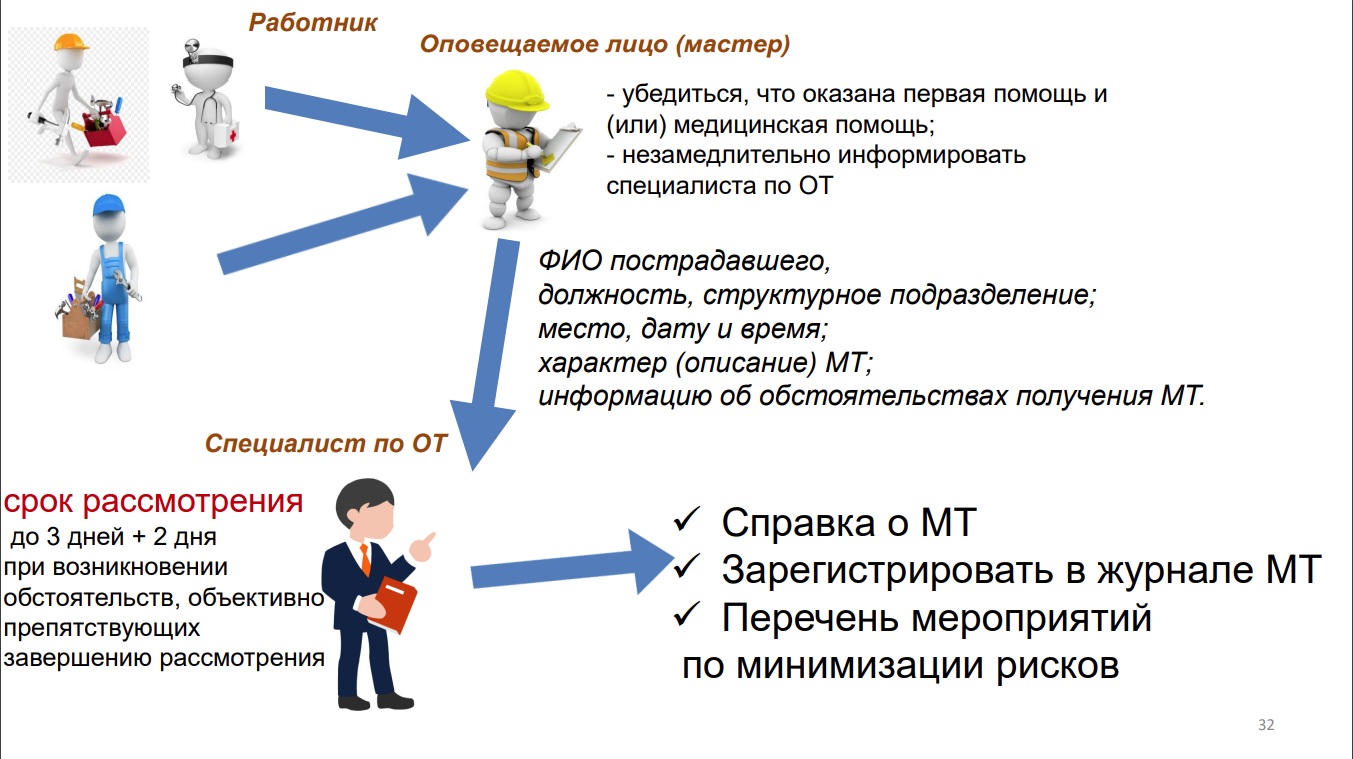 37
Расследование несчастных случаев
Приказ Минтруда России от 20.04.2022 N 223н "Об утверждении Положения об особенностях расследования несчастных случаев на производстве в отдельных отраслях и организациях, форм документов, соответствующих классификаторов, необходимых для расследования несчастных случаев на производстве" 
(Зарегистрировано в Минюсте России 01.06.2022 N 68673)
38